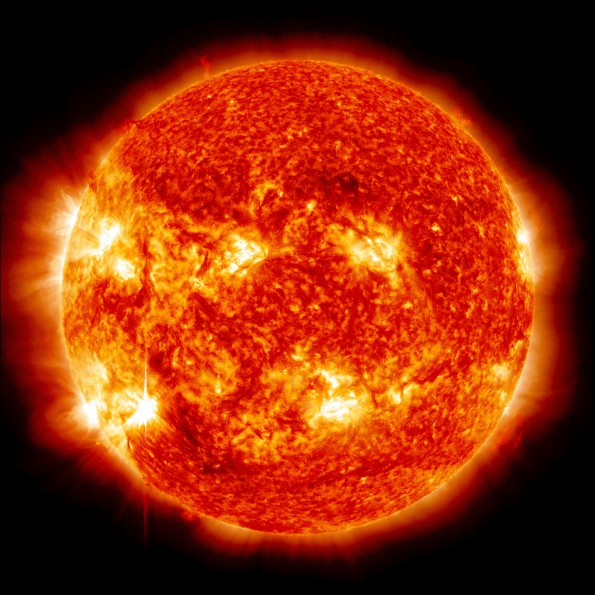 El SOL
1.Què és el Sol ? Una estrella.
2.Quantes Terres poden ficar-se en el Sol ? 1.000.000.
3.El Sol escalfa la Terra.
4.El Sol ens dóna calor.
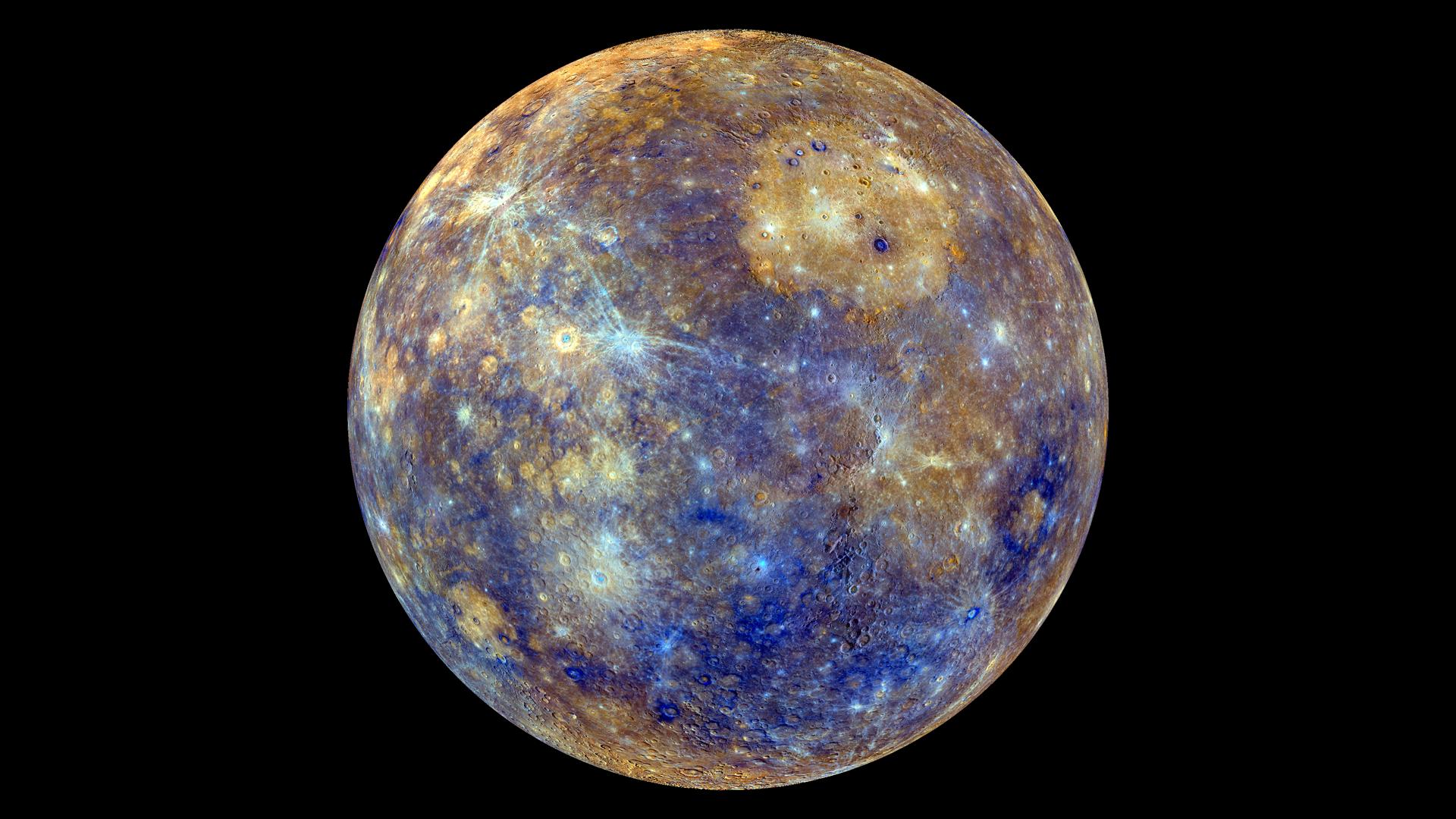 Mercuri
Mercuri és el planeta que està més 
proper del Sol.
 Mercuri és el planeta més petit de tots. 
La Terra és 18 vegades més gran que Mercuri.
S`assembla a la Lluna i està cobert de cràters.
 Tarda en fer una volta al Sol 88 dies.
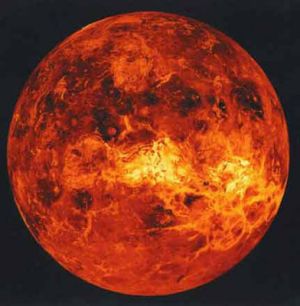 VENUS
Venus és un planeta que també se li diu Estrella del matí.
Sempre està molt calent perquè té núvols que li porten la calor.
La grandària de Venus és similar a la de la Terra.
Venus tarda en donar la volta 225  dies.
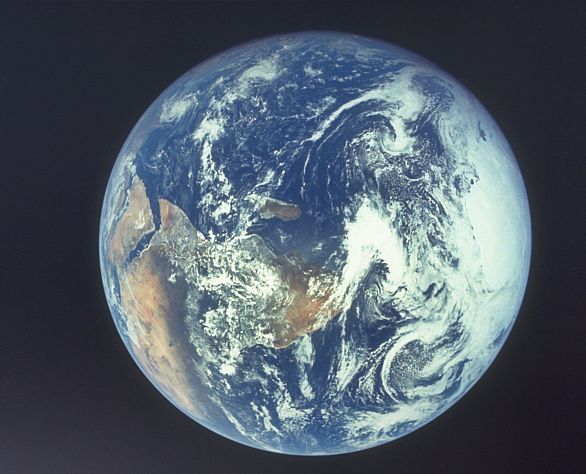 LA TERRA
1.La Terra es un planeta
2. Orbita al volant de la Terra.
3.Què és la lluna?La lluna és un satèl·lit.
4.Quan triga la Terra en donar una volta al Sol? 365 dies 1 any.
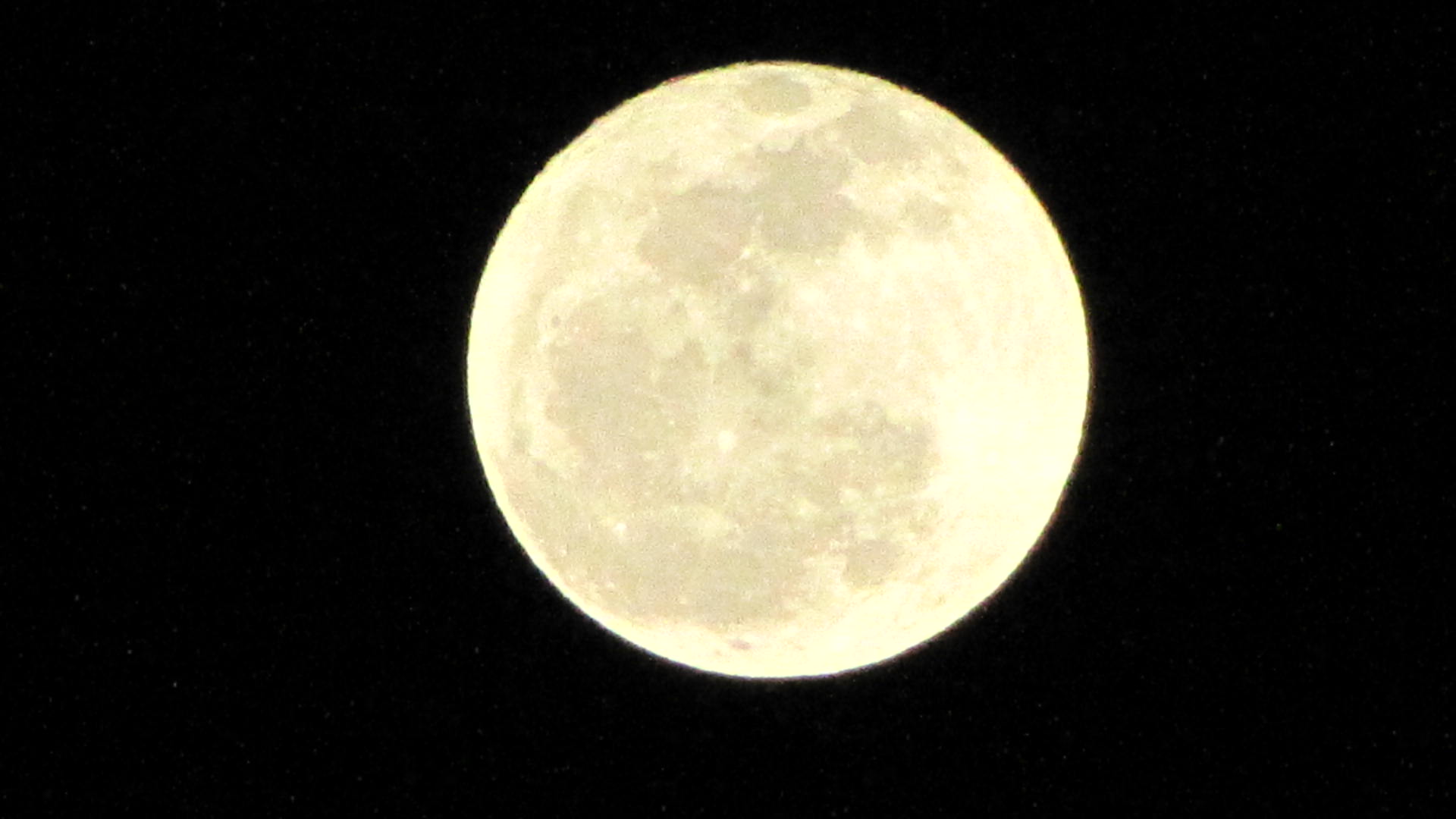 LA  LLUNA
Quantes    vegades    és  més   petita  que   la   terra?  50 vegades  més  que  la  Terra.  
Per què brilla  la Lluna ?  
Reflecteix  llum  del  sol. 
Quines són les  principals  fases de  la lluna?  
Lluna plena
Lluna creixent
Luna decreixent o minvant
Lluna nova
MART
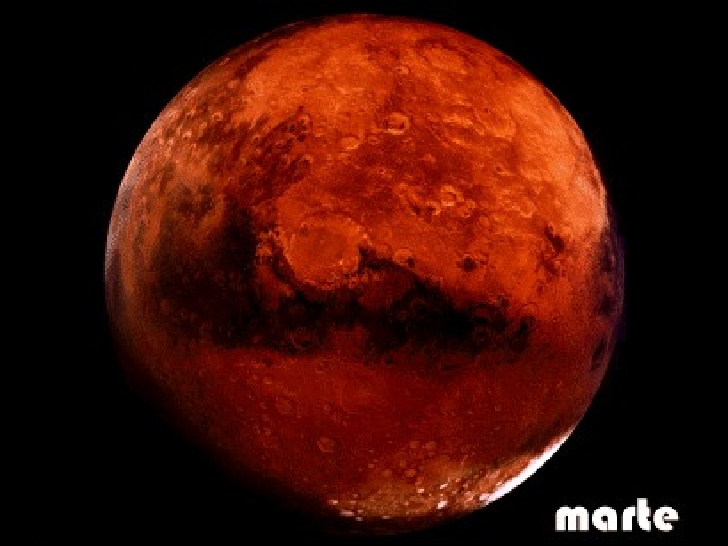 El color  de  Mart   és vermell.
Està ple  de sorra.
Tarda 687 dies en fer la volta al Sol. 
I té dues llunes.
JÚPITER
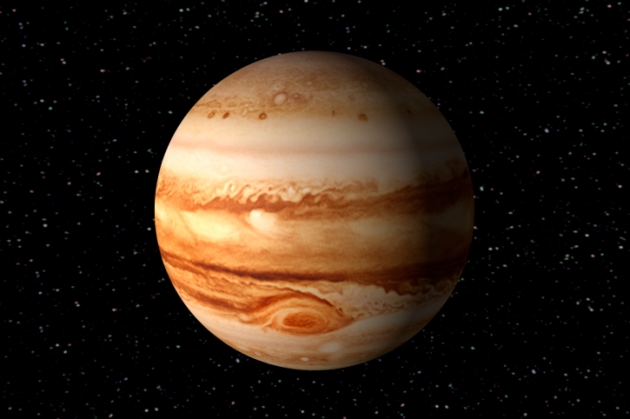 A  Júpiter  podem  ficar 1.316 terres.
Júpiter es el planeta que fa més ràpit la rotació.
Triga 12 anys en fer la volta al Sol.
Hi ha 16 satèl·lits.
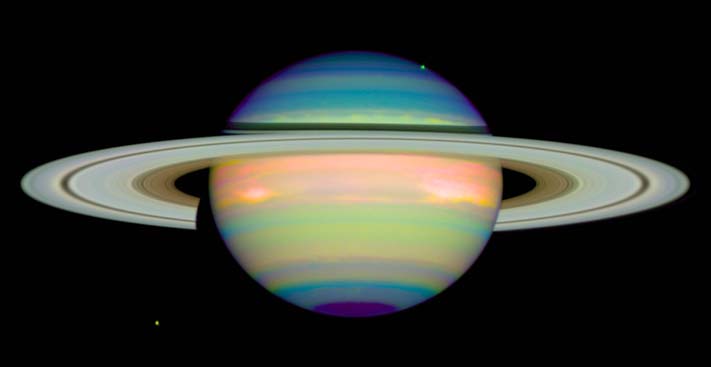 SATURN
1 .Què és el que té Saturn que el fa tant  especial?  
El que té Saturn d’especial són les anelles. 
2.Quantes terres hi cabrien a dins seu?
 En el seu interior i podrien cabrien 764 terres.
3. Quant temps trigaria en donar la volta al Sol? 
Triga en donar la volta al Sol 29 anys.
4. Quants satèl·lits té i quins són els més importants?
Té 62 satèl·lits reconeguts.Els 5 més  grans són Tetis, Dione,Rea, Tità, i Jàpet.
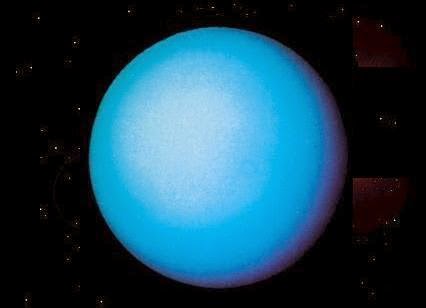 URÀ
Urà es va descobrir gràcies a un telescopi.
 A Urà durant 42 anys és de dia.
Triga 85 anys en donar una volta al Sol.
Urà  té 27 satèl·lits  els més importants són: Titania,  Oberó, Umriel, Ariel i Miranda.
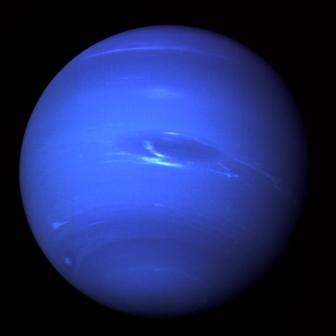 neptÚ
Si volguéssim anar en una nau,quant temps trigaríem en   arribar ?
 12 anys.
 Com  el van descobrir ?
E l van  descobrí  gràcies a les matemàtiques . 
Quant  triga  en  donar  una  volta   al  Sol?  
165 anys. 
Quants   satèl·lits  té i quin és el  més  important ?
 13 satèl·lits i el més important és Tritó .